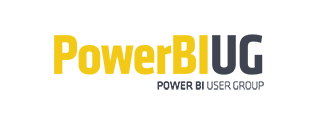 Power BI Advanced Visuals
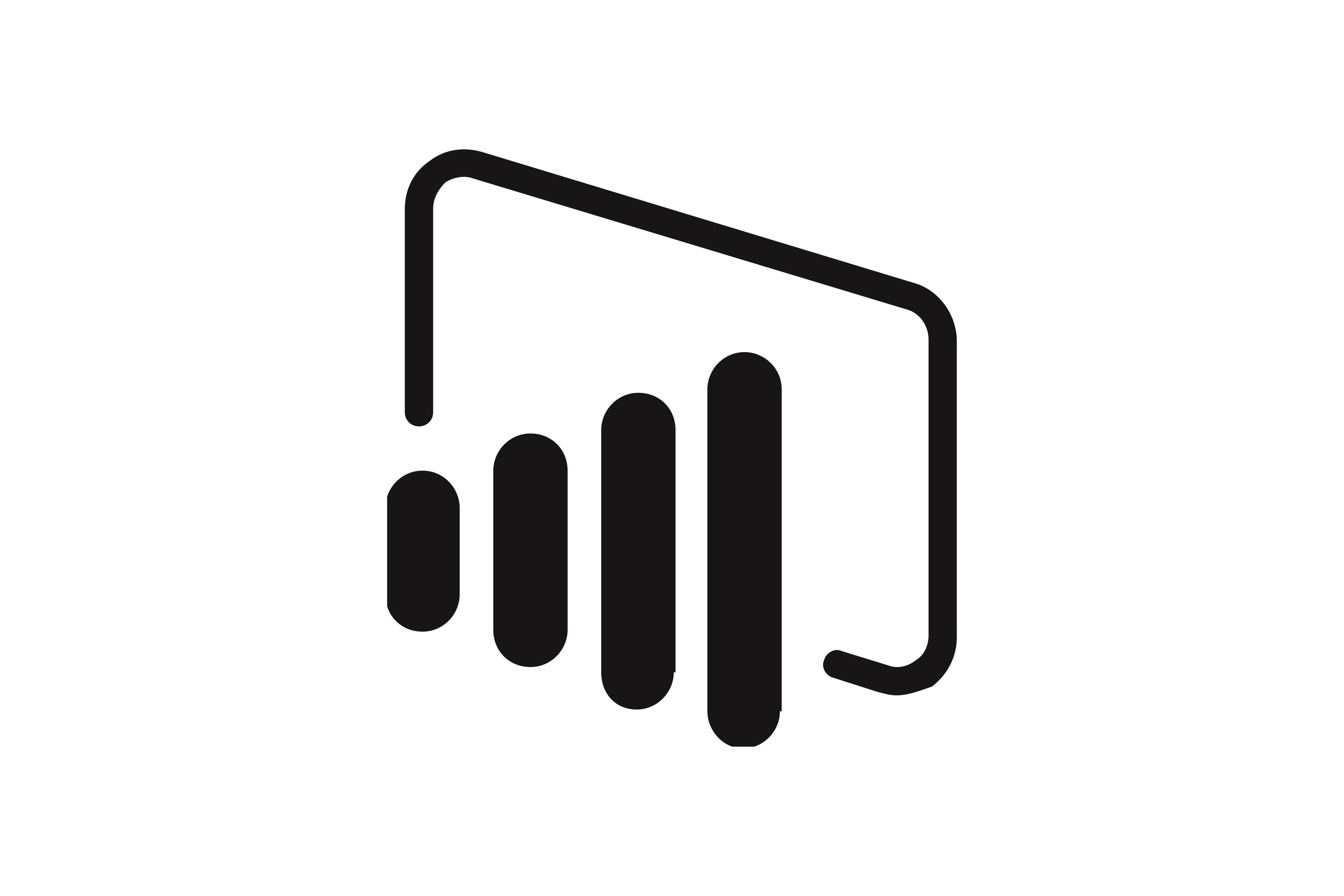 Flavio Meneses
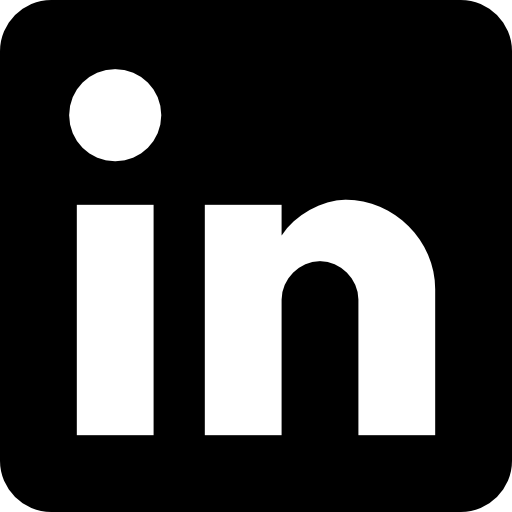 West Midlands Power BI User Group
25th Nov 2021
Intro
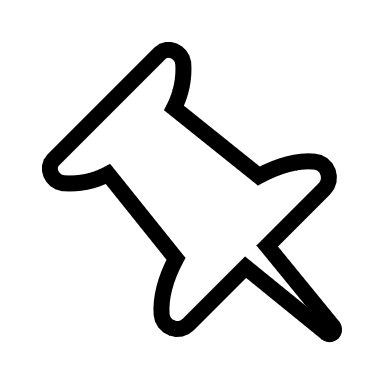 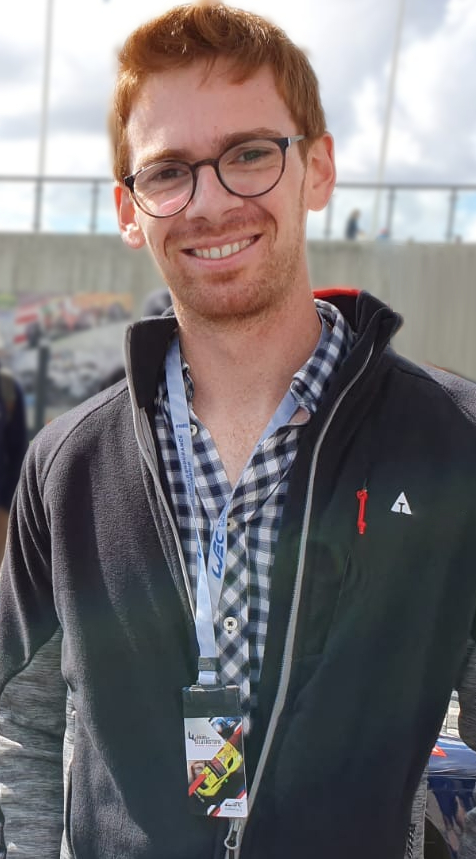 I’m Flavio Meneses, originally from Portugal but have been living in Birmingham, UK since 2014;
BI Analyst for the engineering company Arup; I also write about  Power BI on my blog: https://bievolution.co.uk/ 
Microsoft Certified Data Analyst Associate.
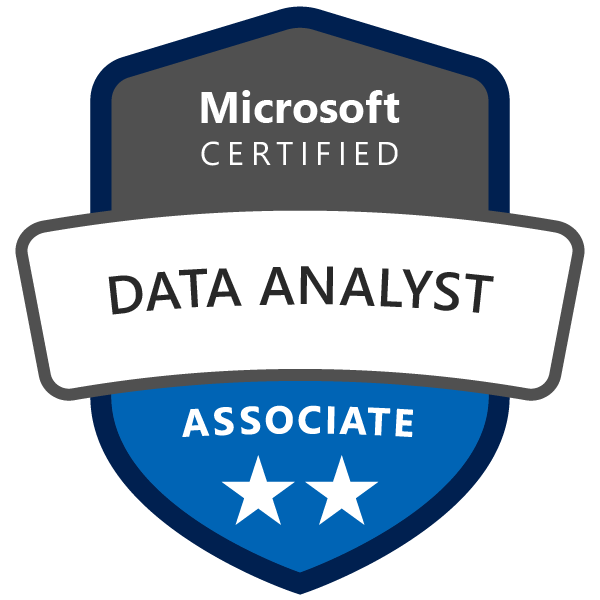 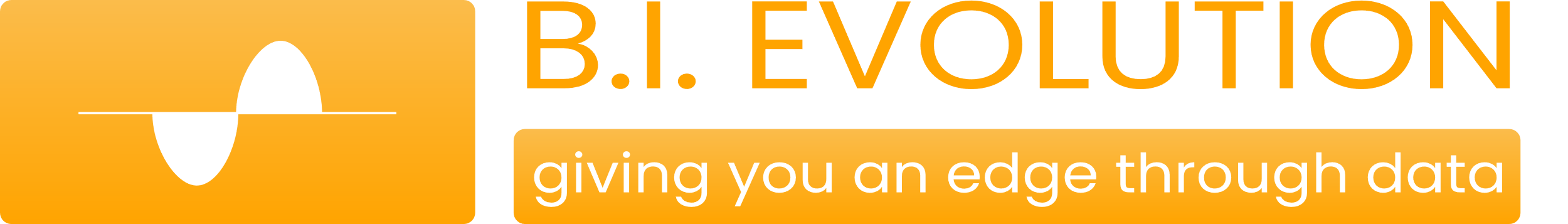 Agenda
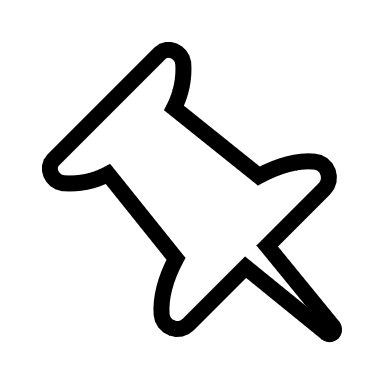 1
Data visualisation principles
2
Python and R scripts
3
Charticulator
4
SVG elements
5
Power BI visuals SDK
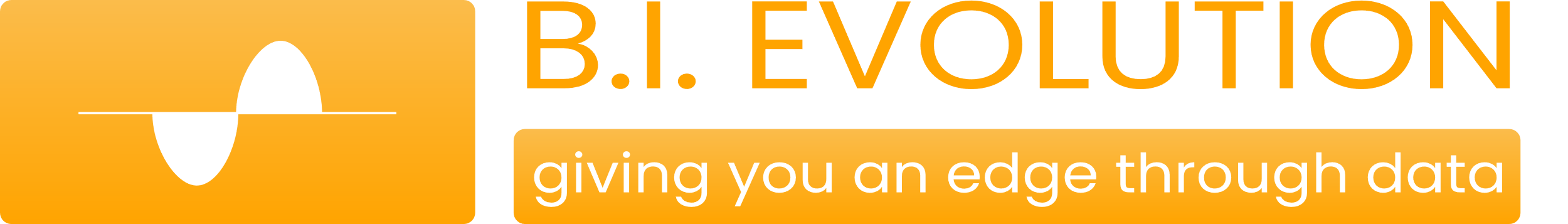 Data visualisation principles
1
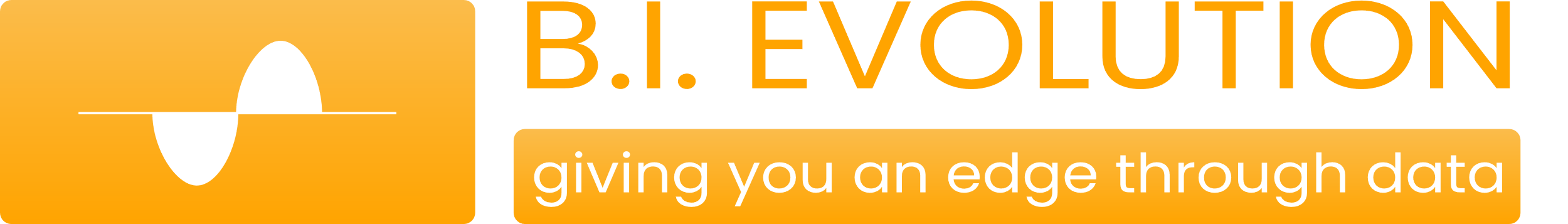 Data visualisation principles
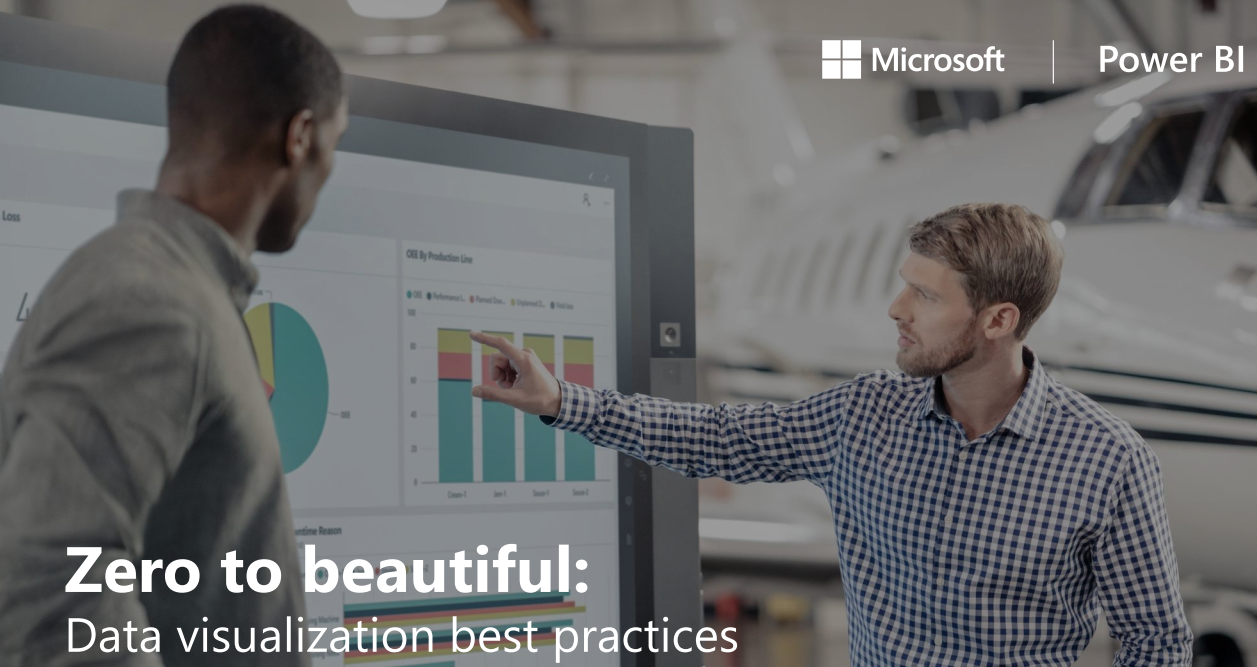 Source
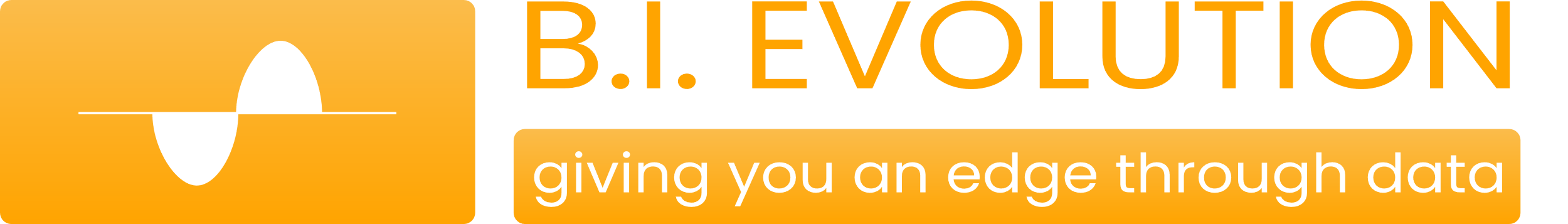 Data visualisation principles
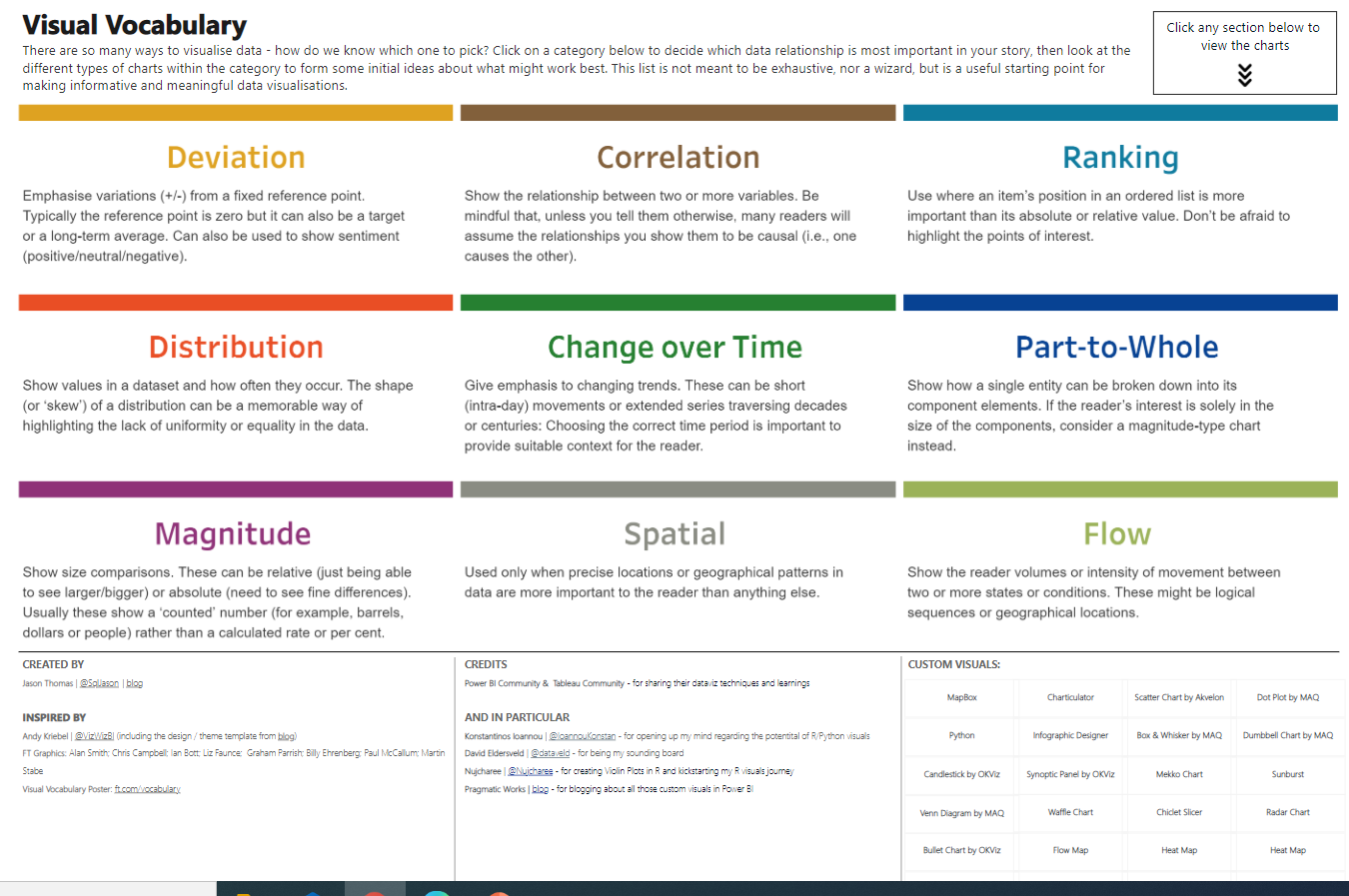 Source
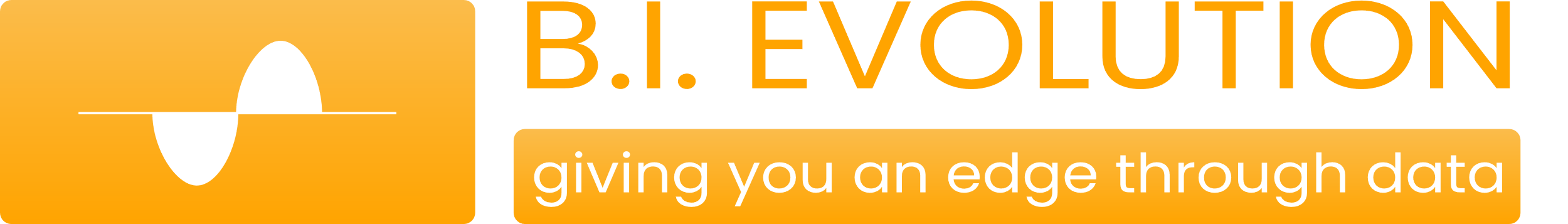 Data visualisation principles
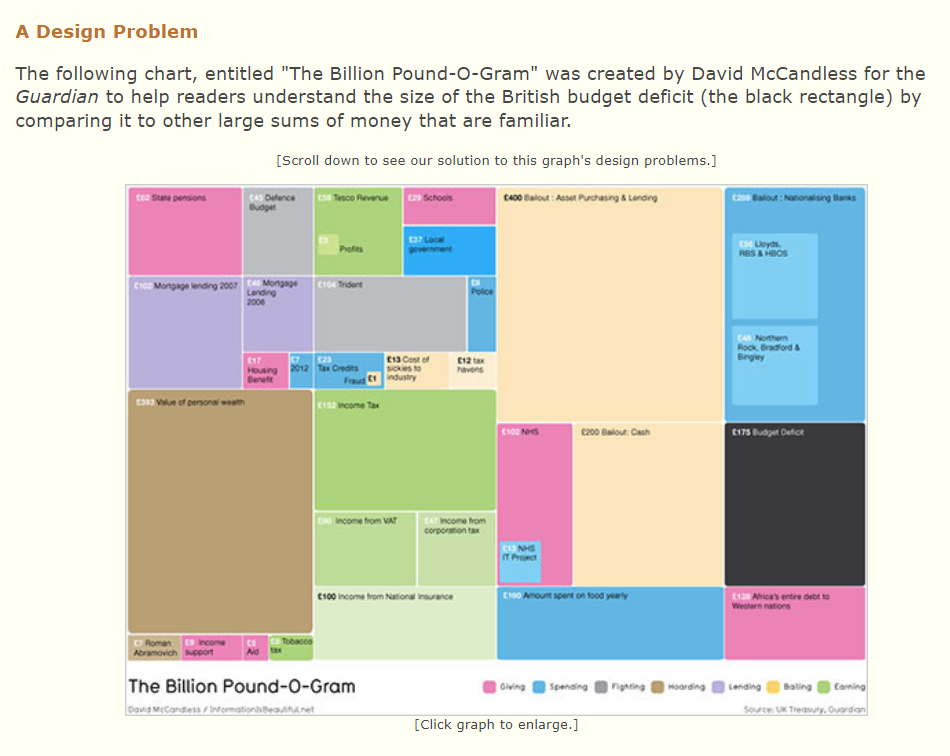 Source
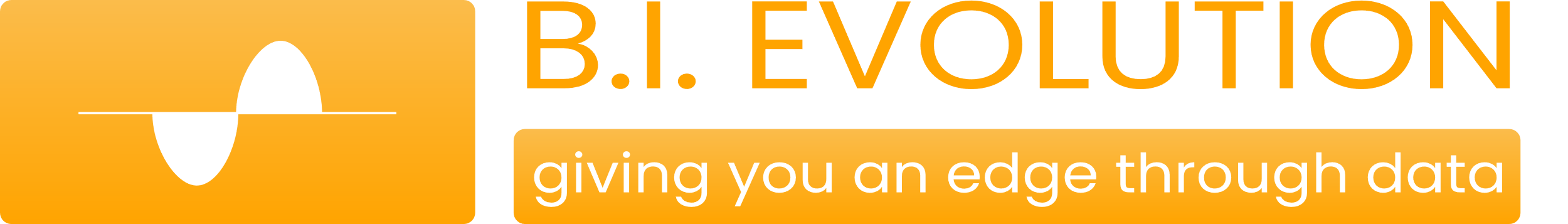 Python and R scripts
2
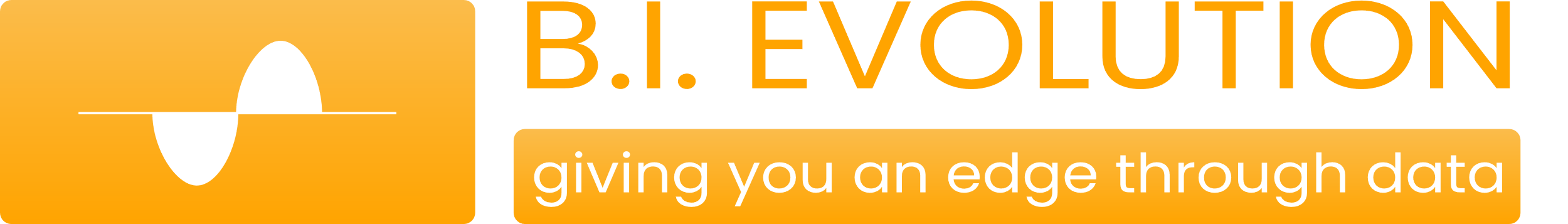 Python and R scripts
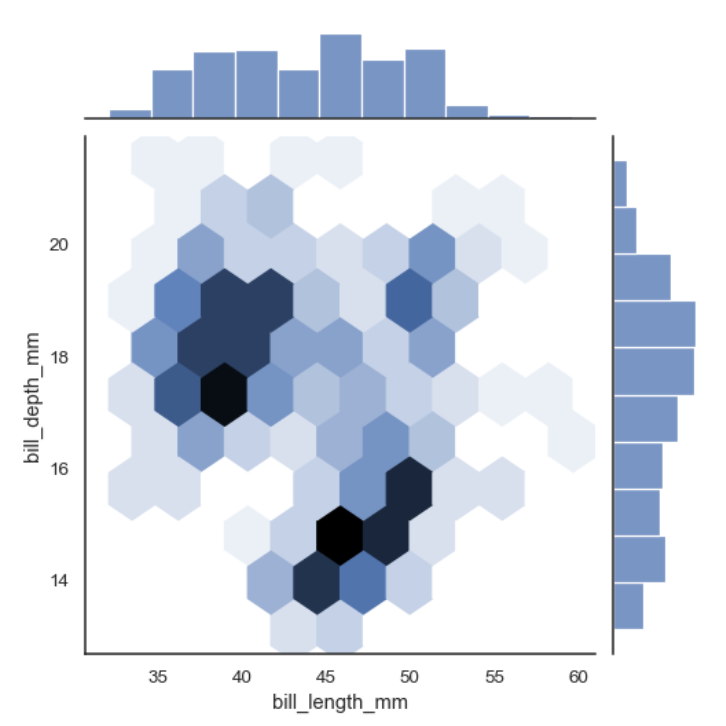 1. Installation guides from MS here;
2. Example from the Python “Seaborn” package. Source
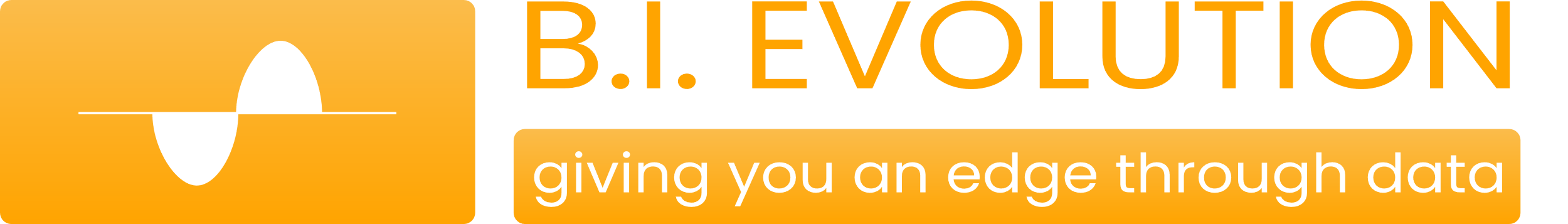 [Speaker Notes: import numpy as np
import seaborn as sns
import matplotlib.pyplot as plt
sns.set_theme(style="ticks")rs = np.random.RandomState(11)
x = rs.gamma(2, size=1000)
y = -.5 * x + rs.normal(size=1000)sns.jointplot(x=x, y=y, kind="hex", color="#4CB391")plt.show()]
Charticulator
3
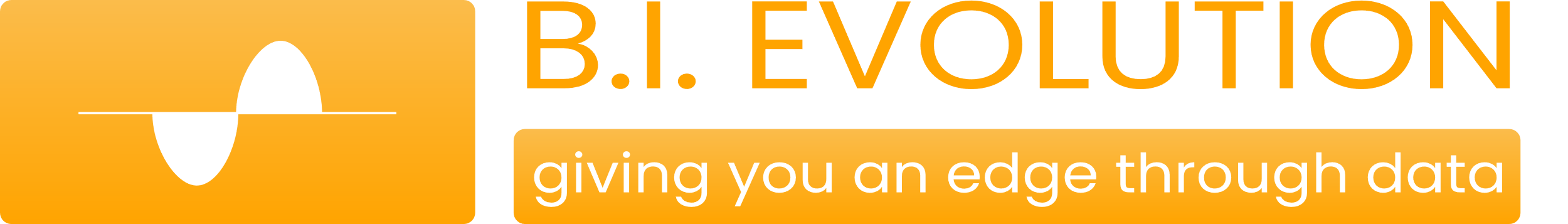 Charticulator
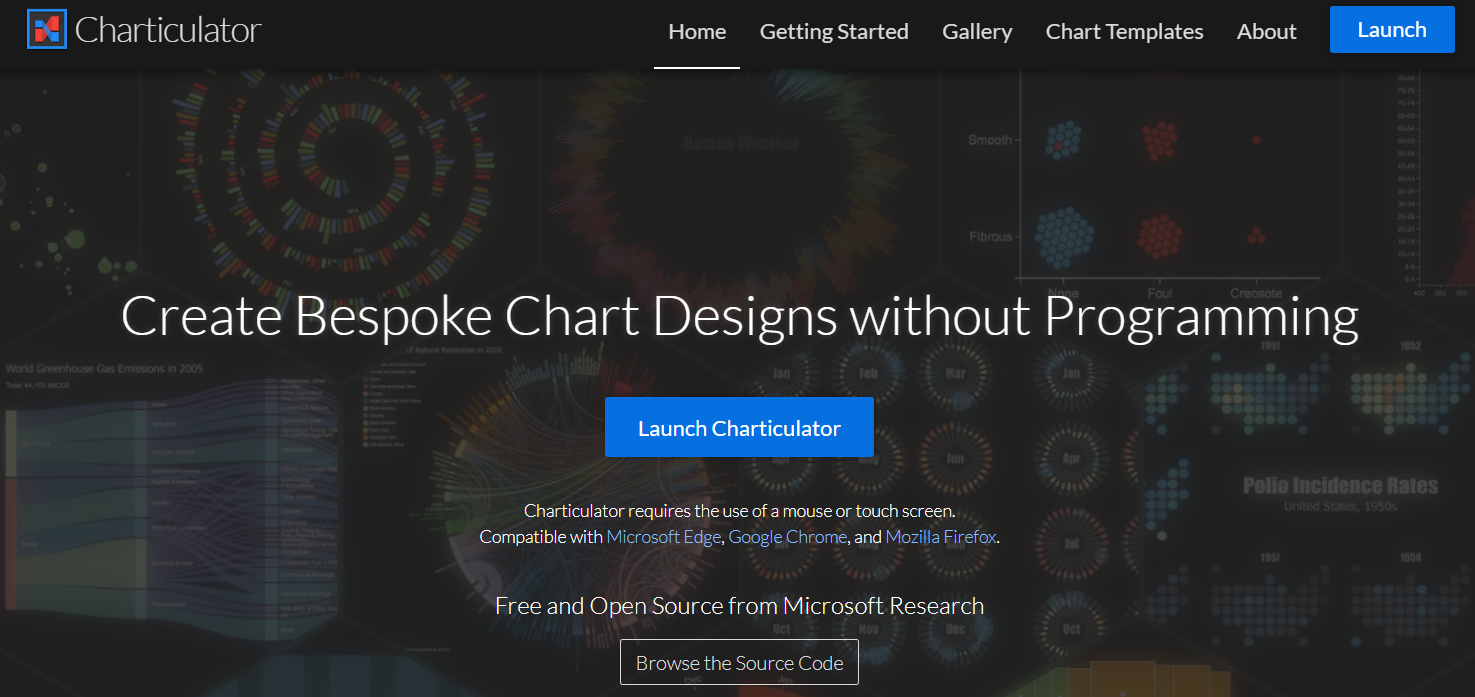 Source
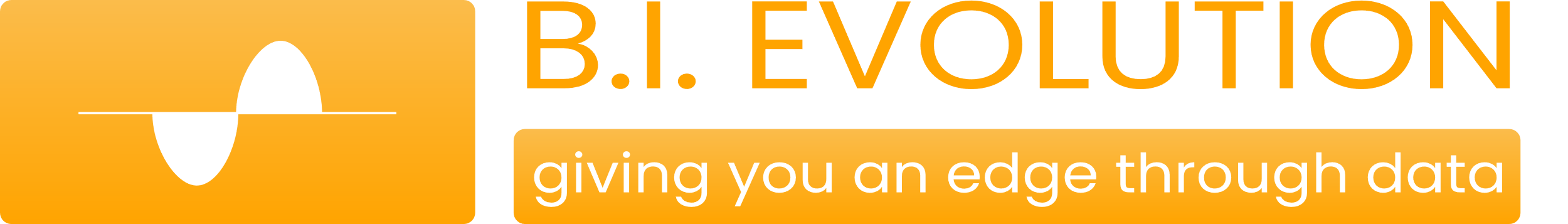 SVG elements
4
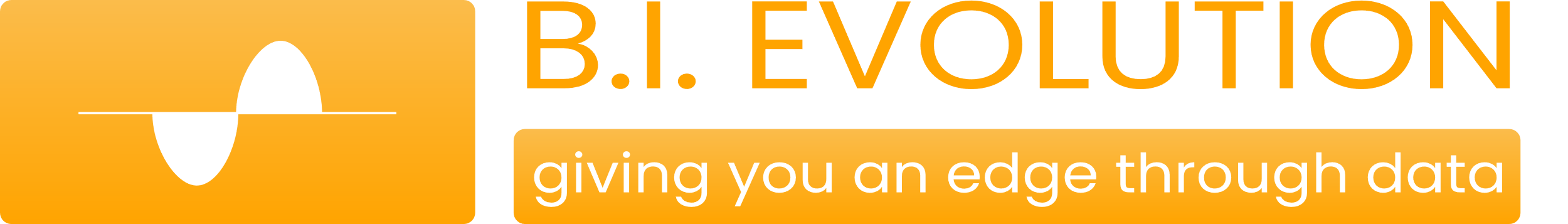 SVG elements
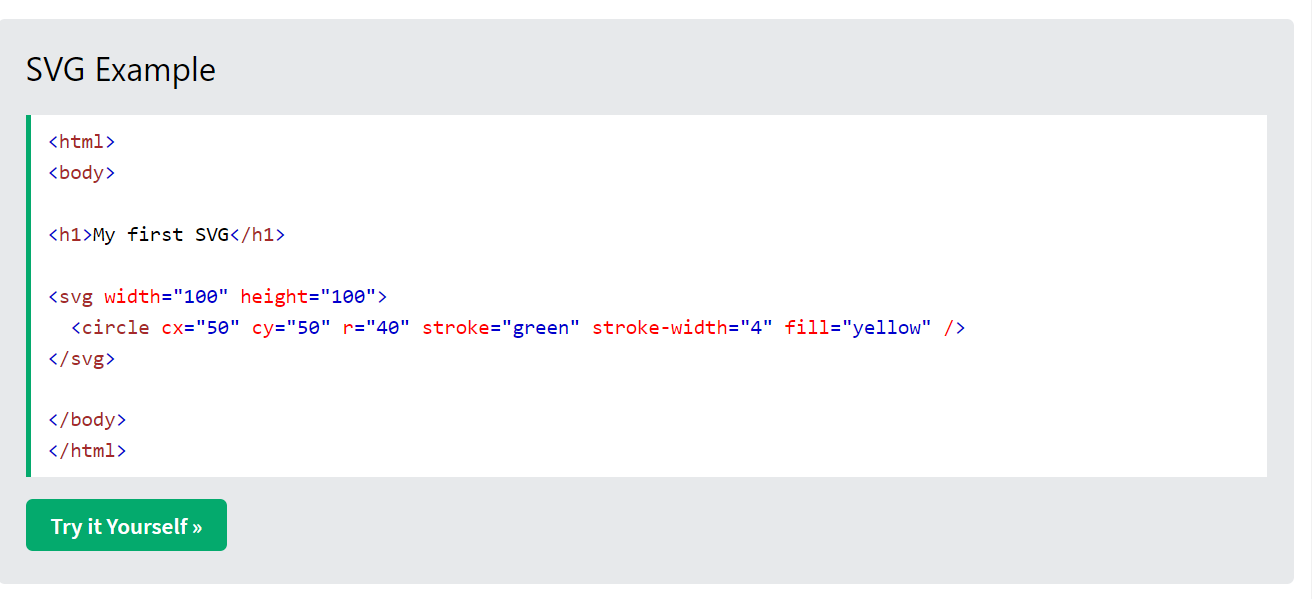 Source
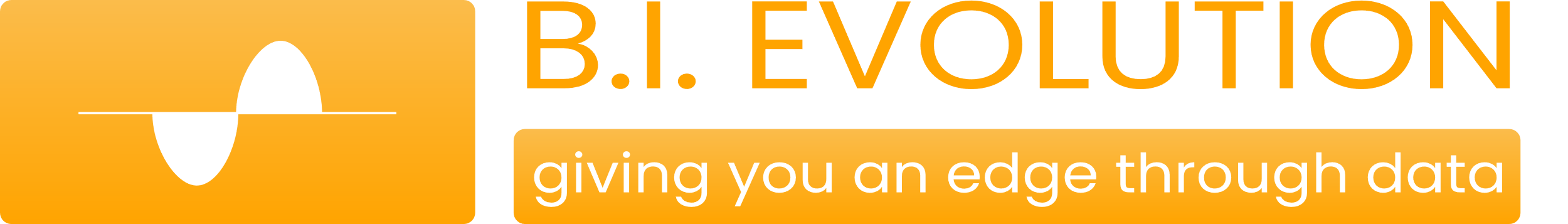 SVG elements
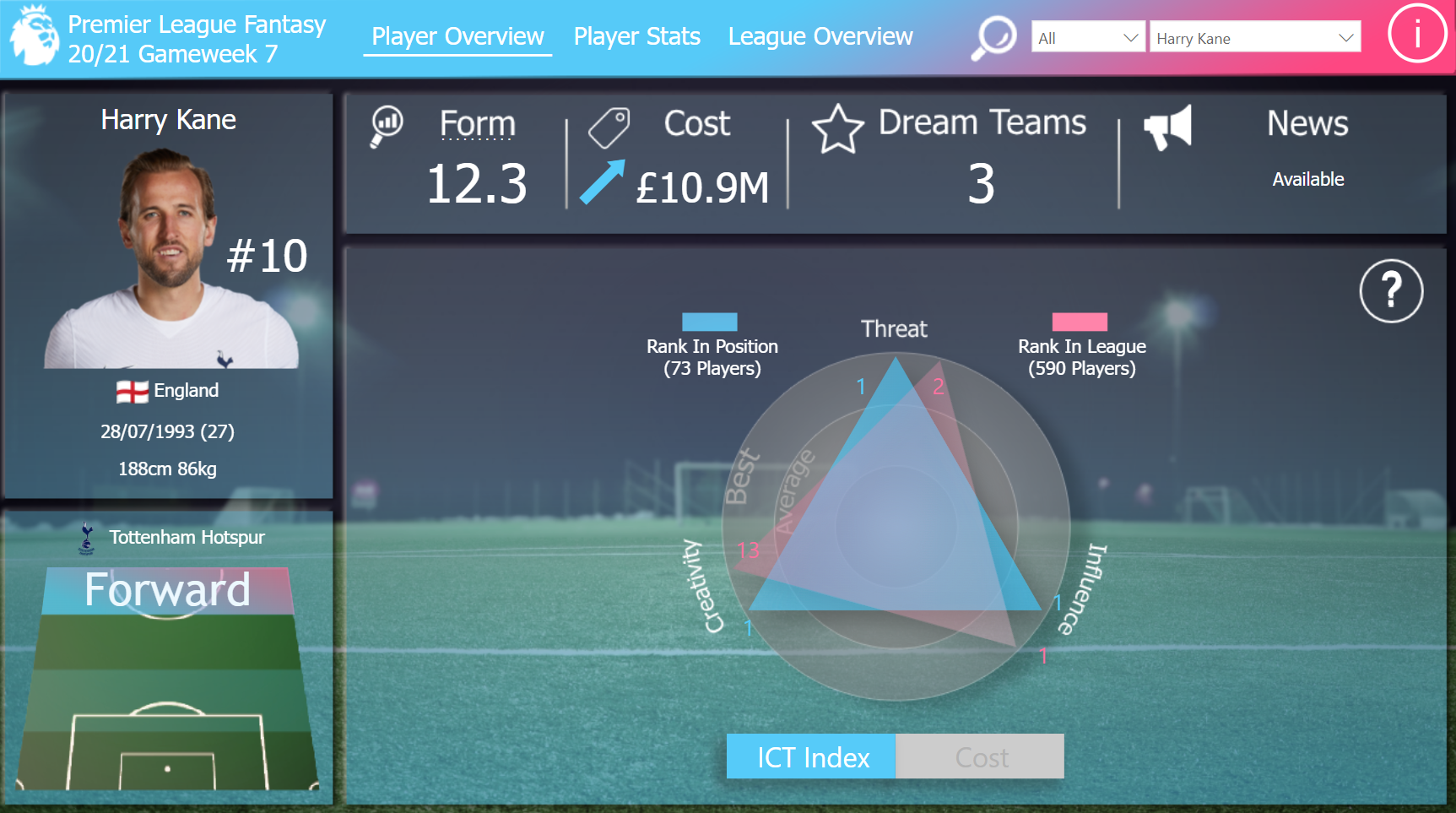 Source
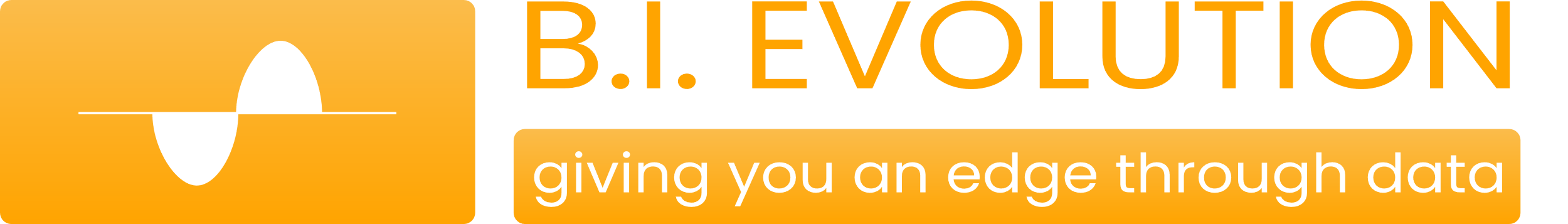 SVG elements
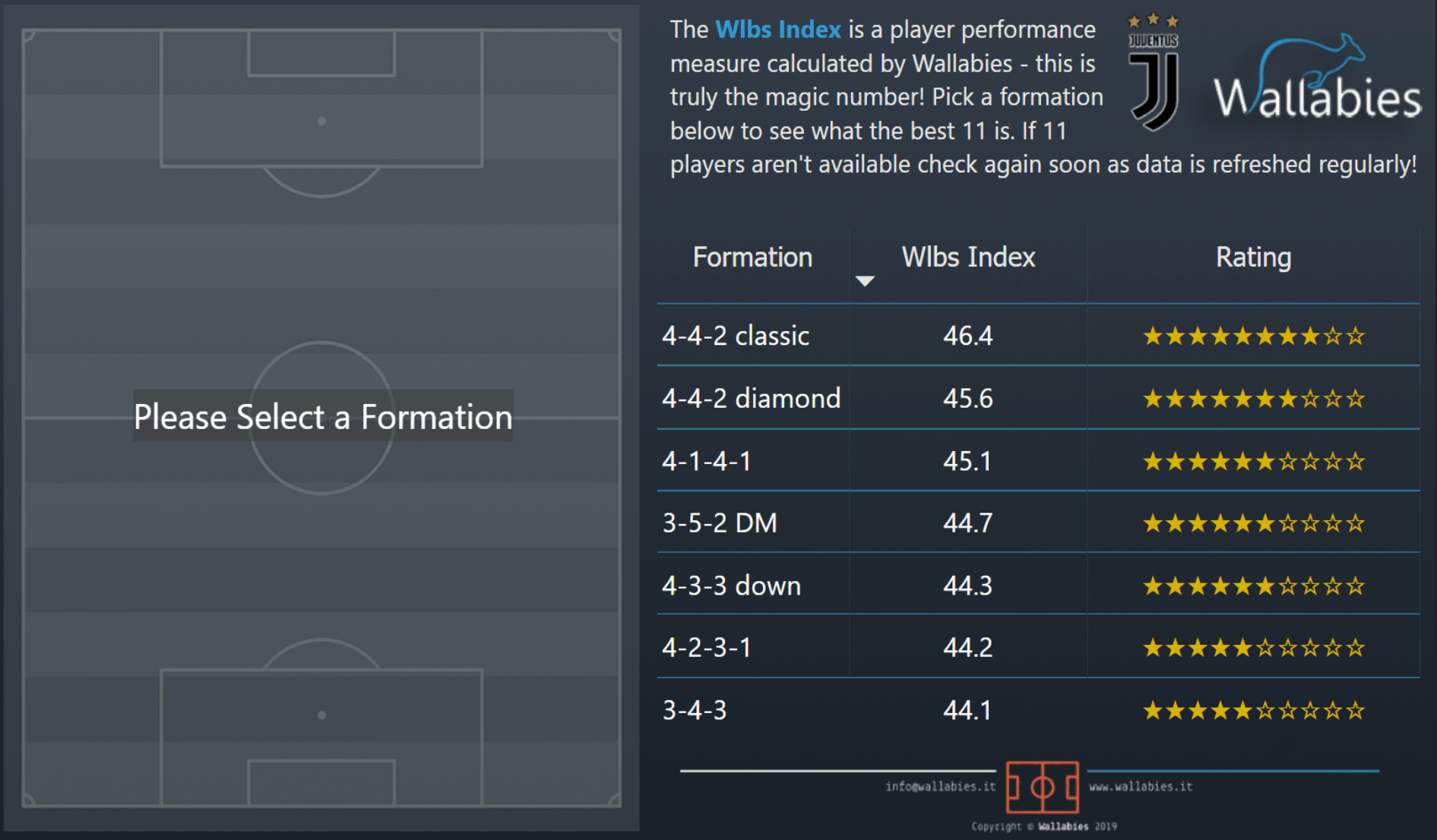 Source
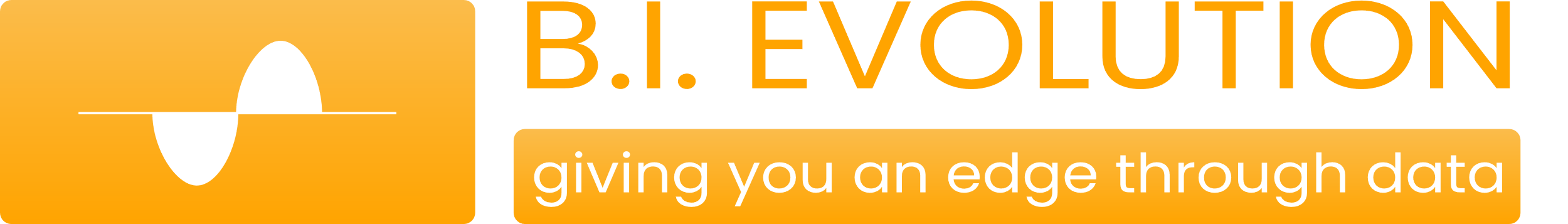 SVG elements
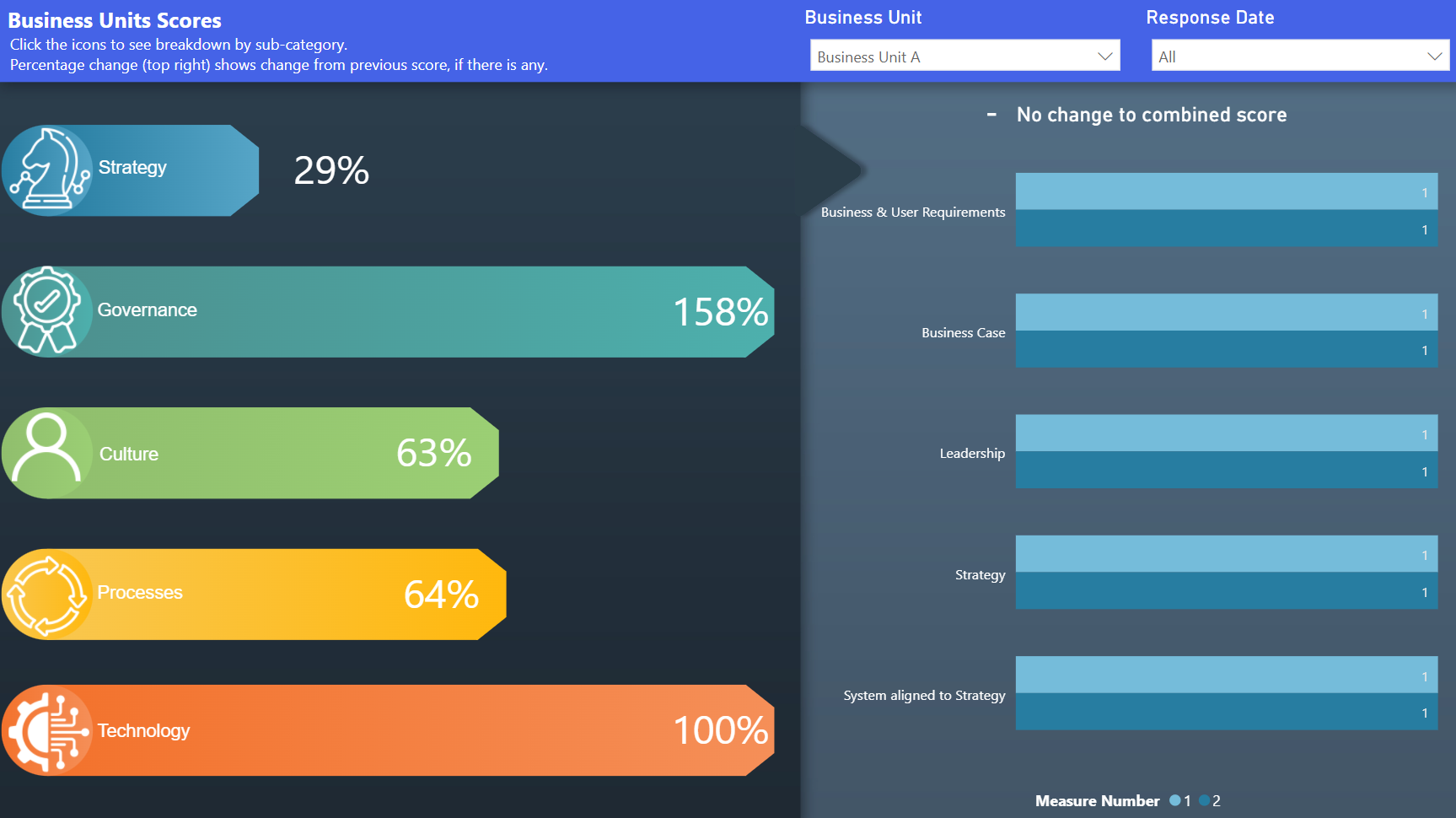 Source
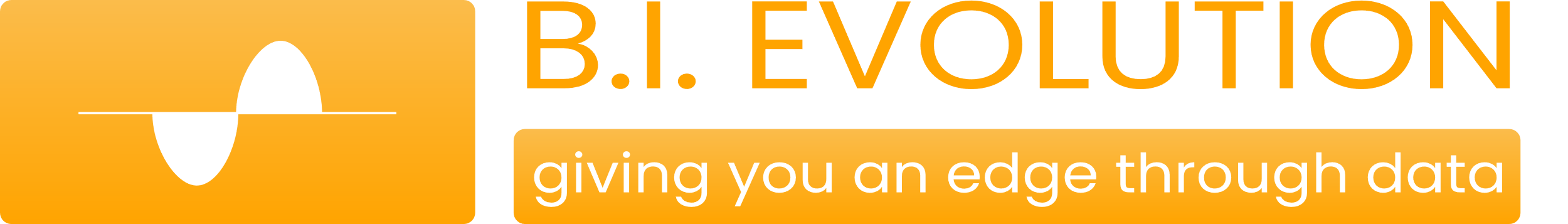 Power BI visuals SDK
5
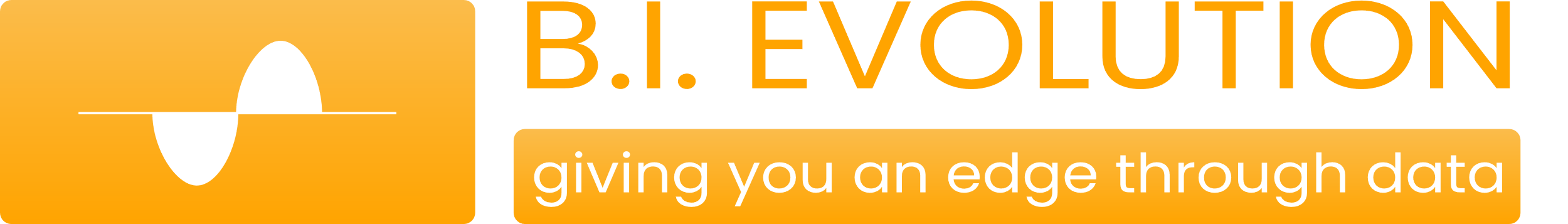 Power BI visuals SDK
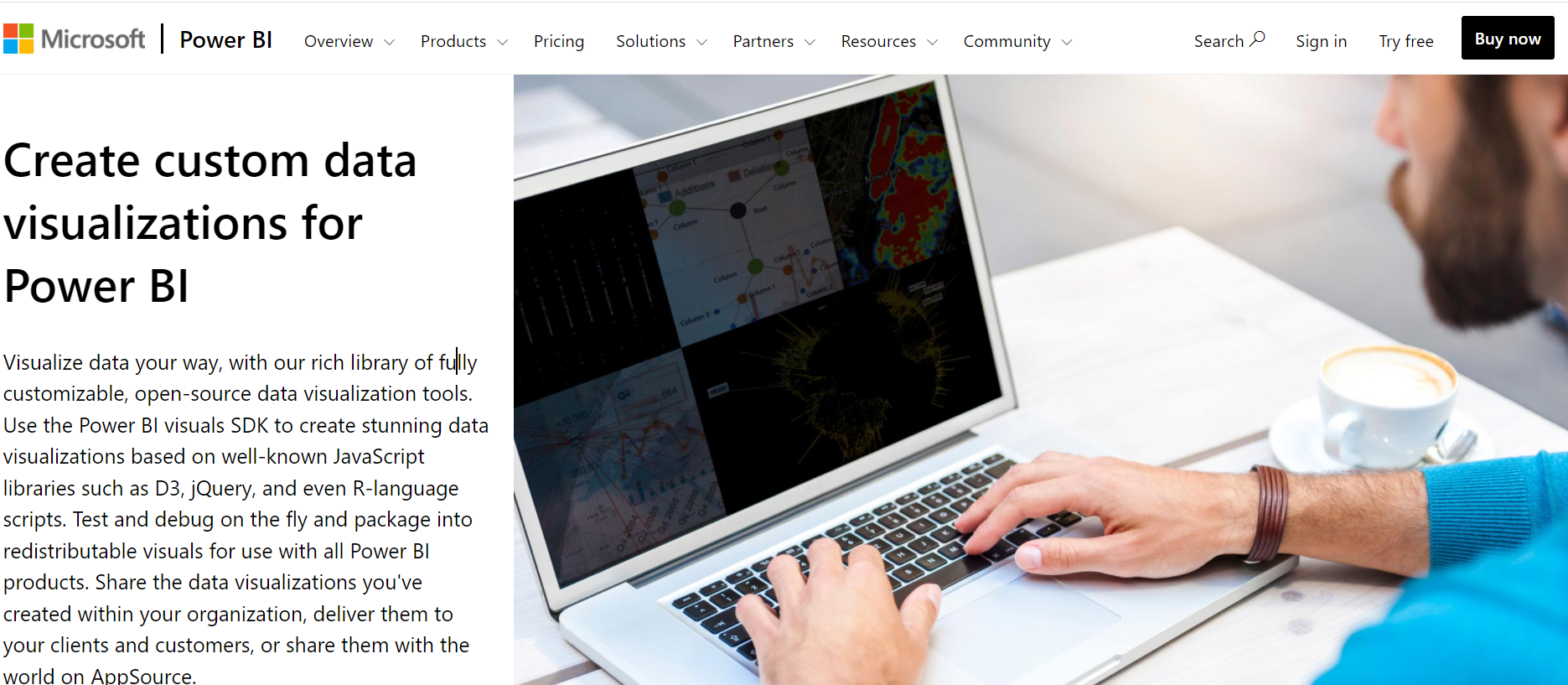 Source
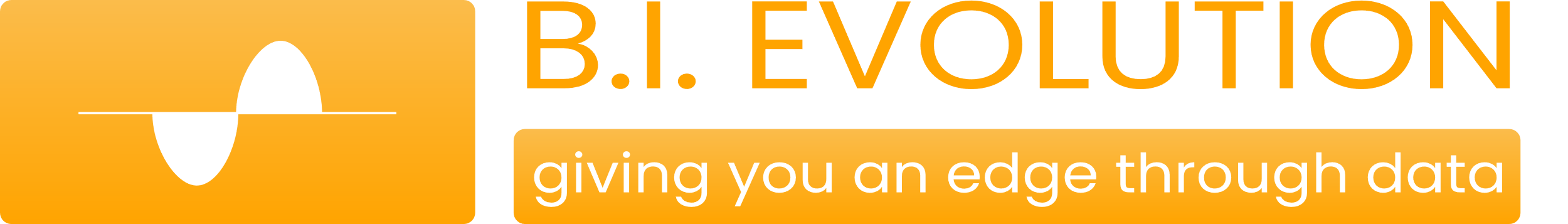 Thanks!
Any questions ?

You can find me at:
Flavio Meneses
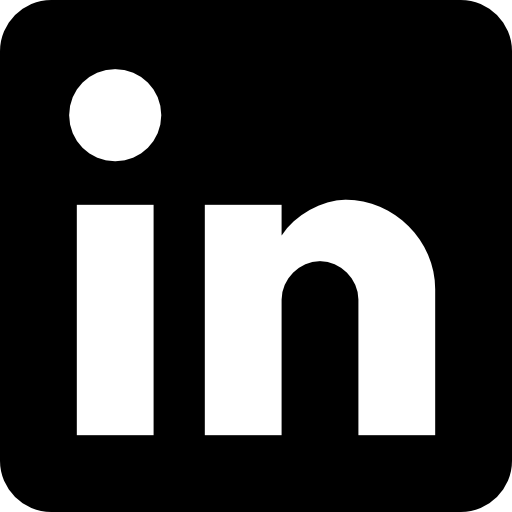 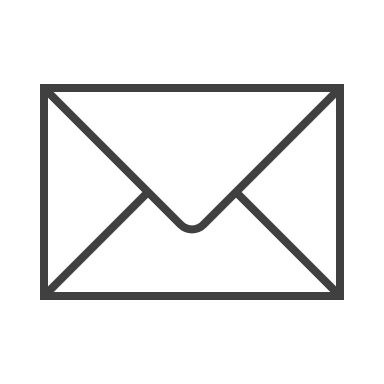 flavio@bievolution.co.uk
https://bievolution.co.uk/
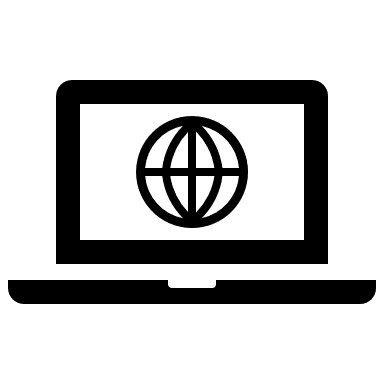 Presentation template by SlidesCarnival
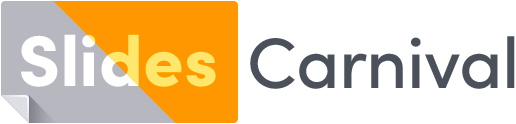